LA COCHINILLA
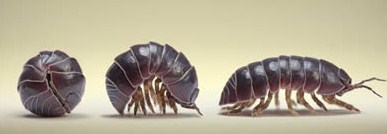 ¿Qué bichito hay en el tarro?
 Comenzaremos recopilando información
acerca de el bicho encontrado: Cochinilla o
Bicho bola.

 Una vez seleccionada la información,
procederemos a la explicación y desarrollo de
la actividad.
Desarrollo : ¡Creamos nuestra Cochinilla!
1
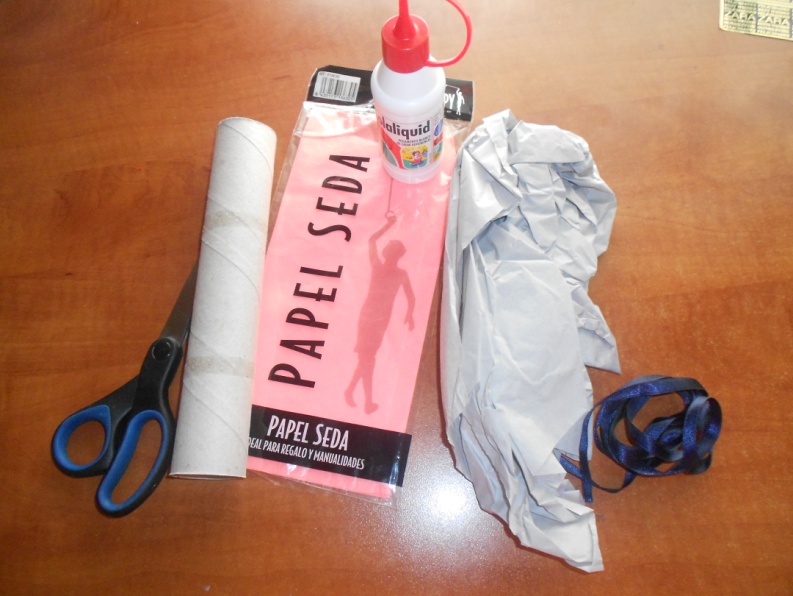 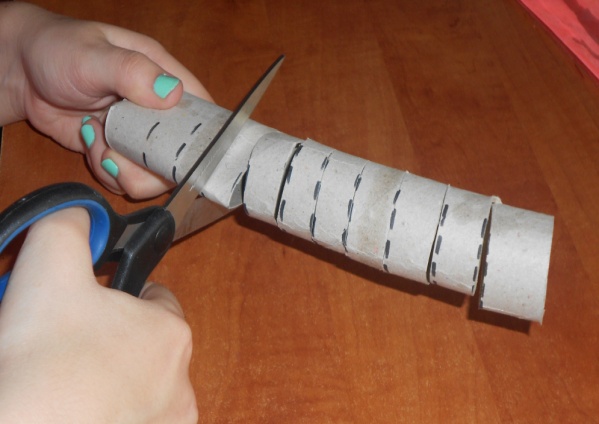 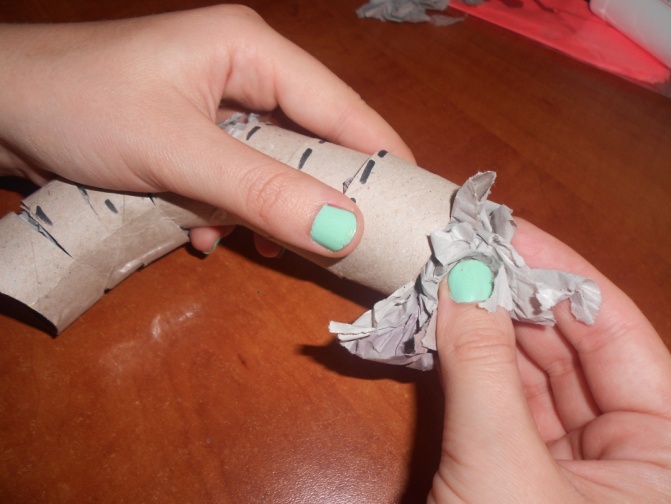 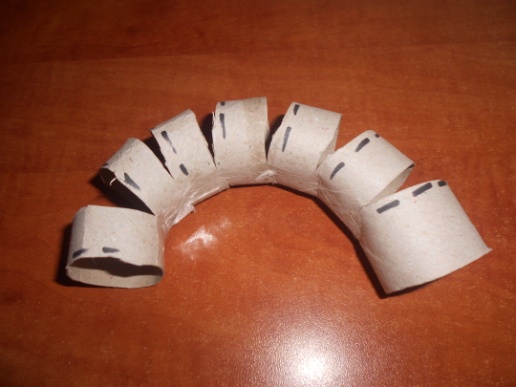 2
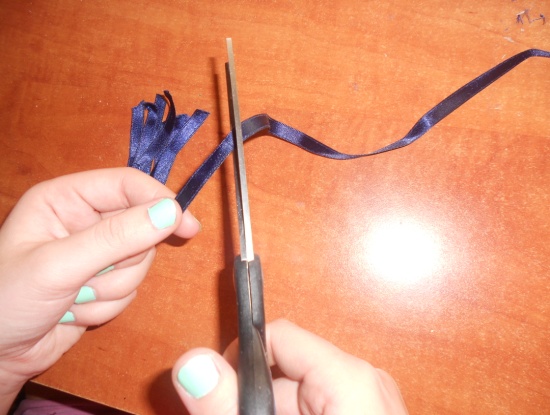 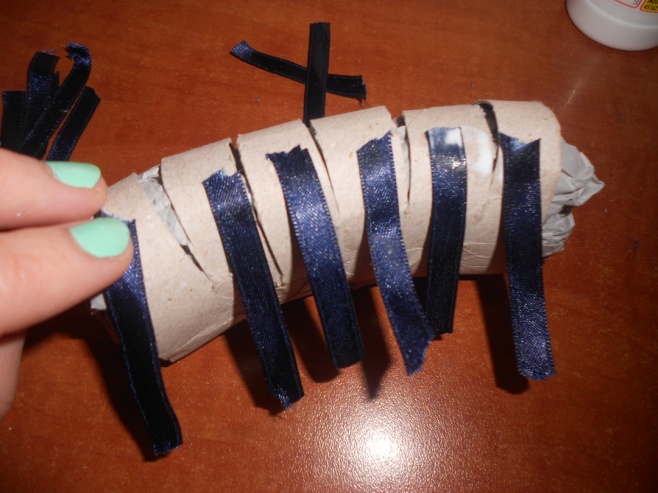 3
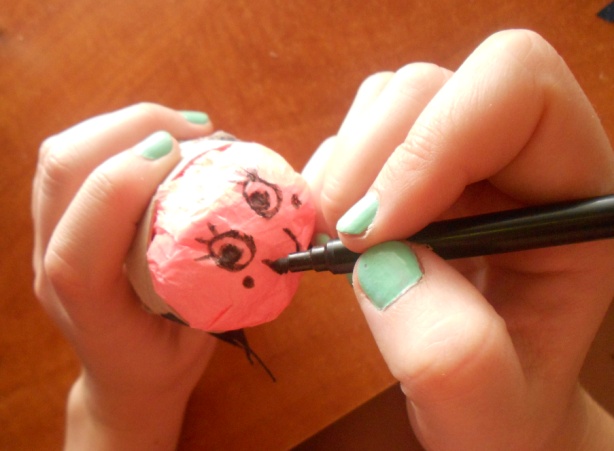 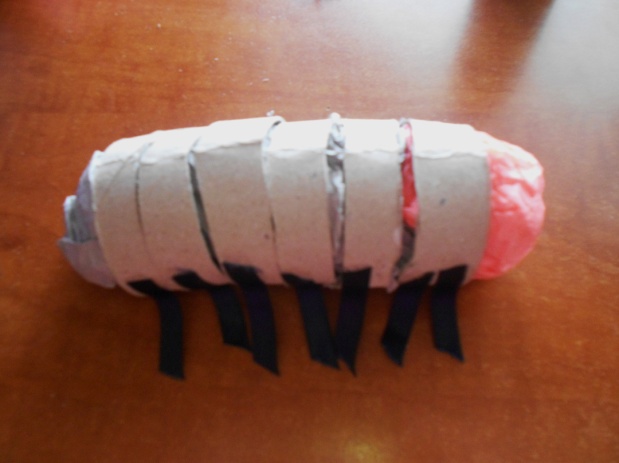 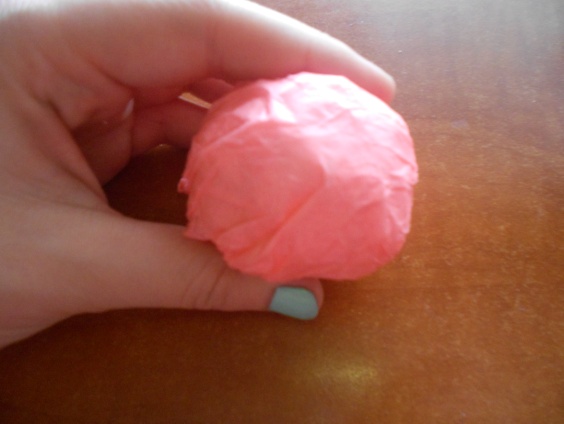 4
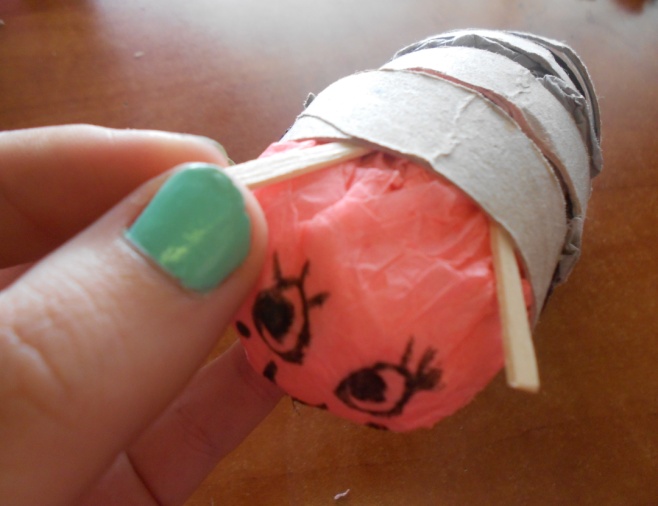 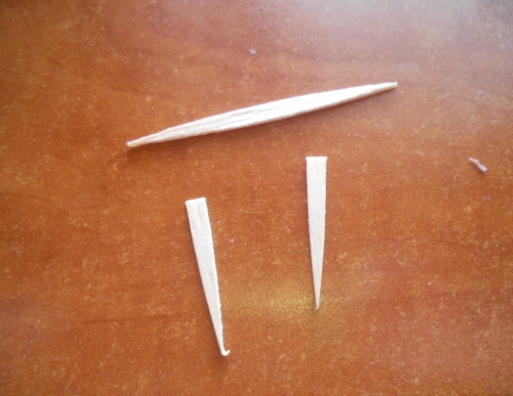 ¡Por fin hemos terminado!
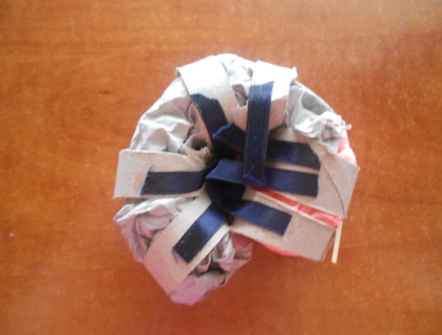 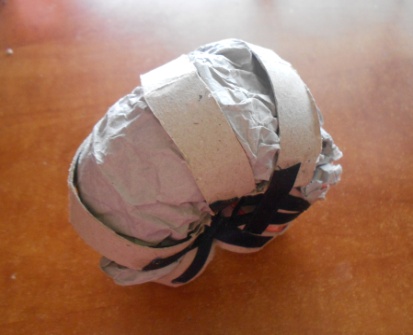 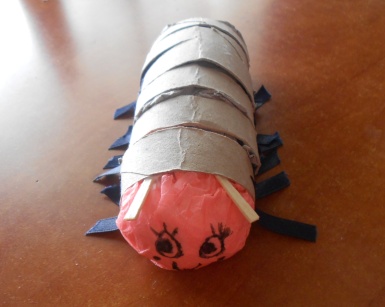 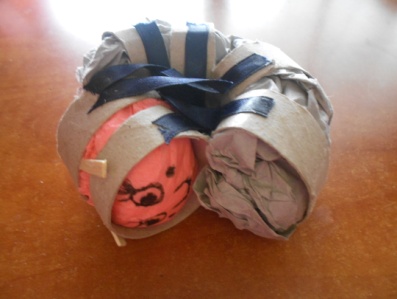 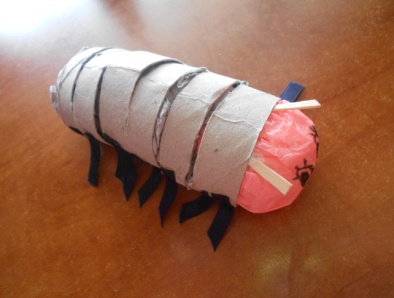 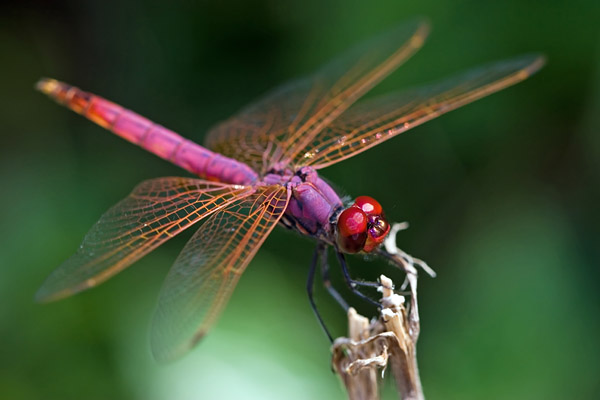 La libélula
Los niños traen información de sus casas

Pequeño debate en clase

Profesor/a amplia la información, ayudándose de vídeos 
http://www.youtube.com/watch?NR=1&feature=endscreen&v=mLqcuI69JrU

Actividad propuesta
Actividad 
propuesta:

Fabricación de un cuento
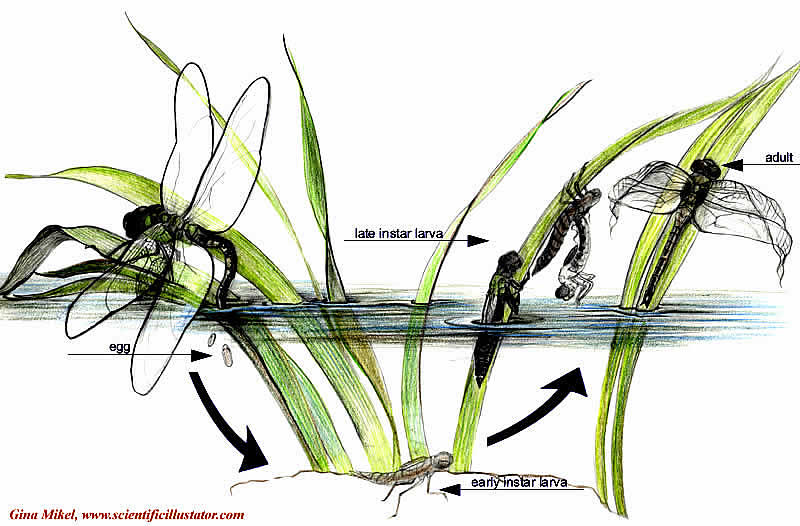 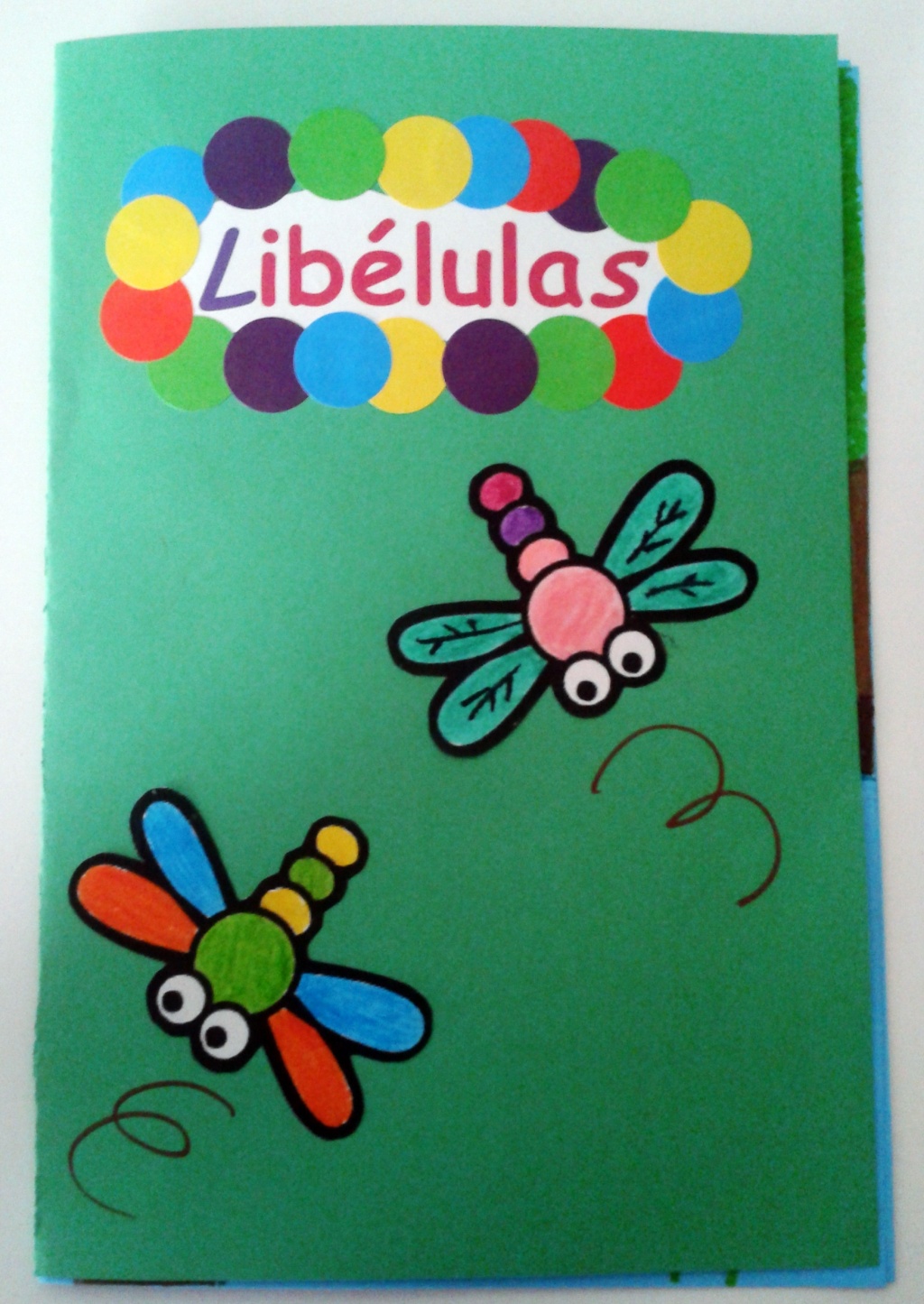 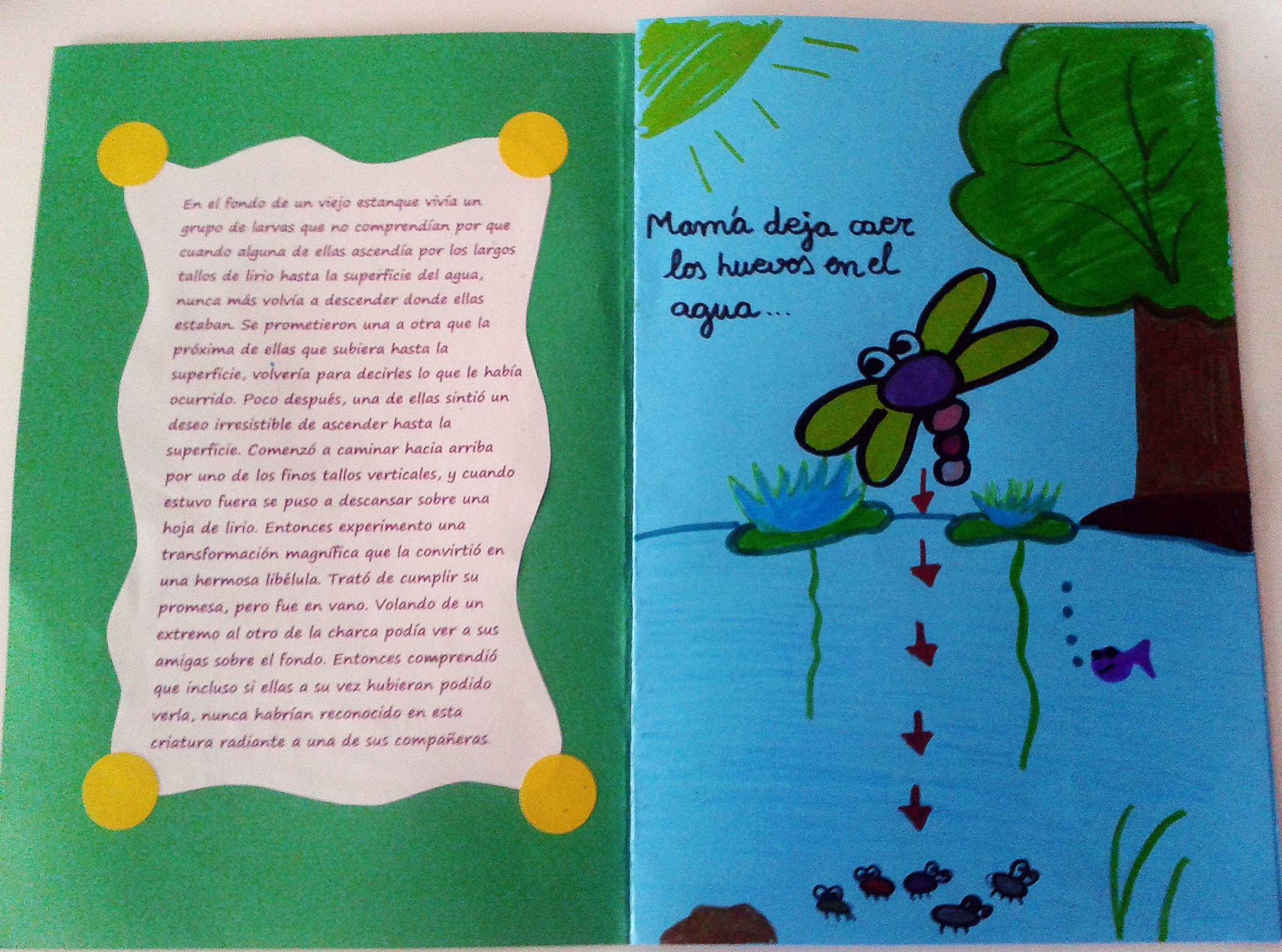 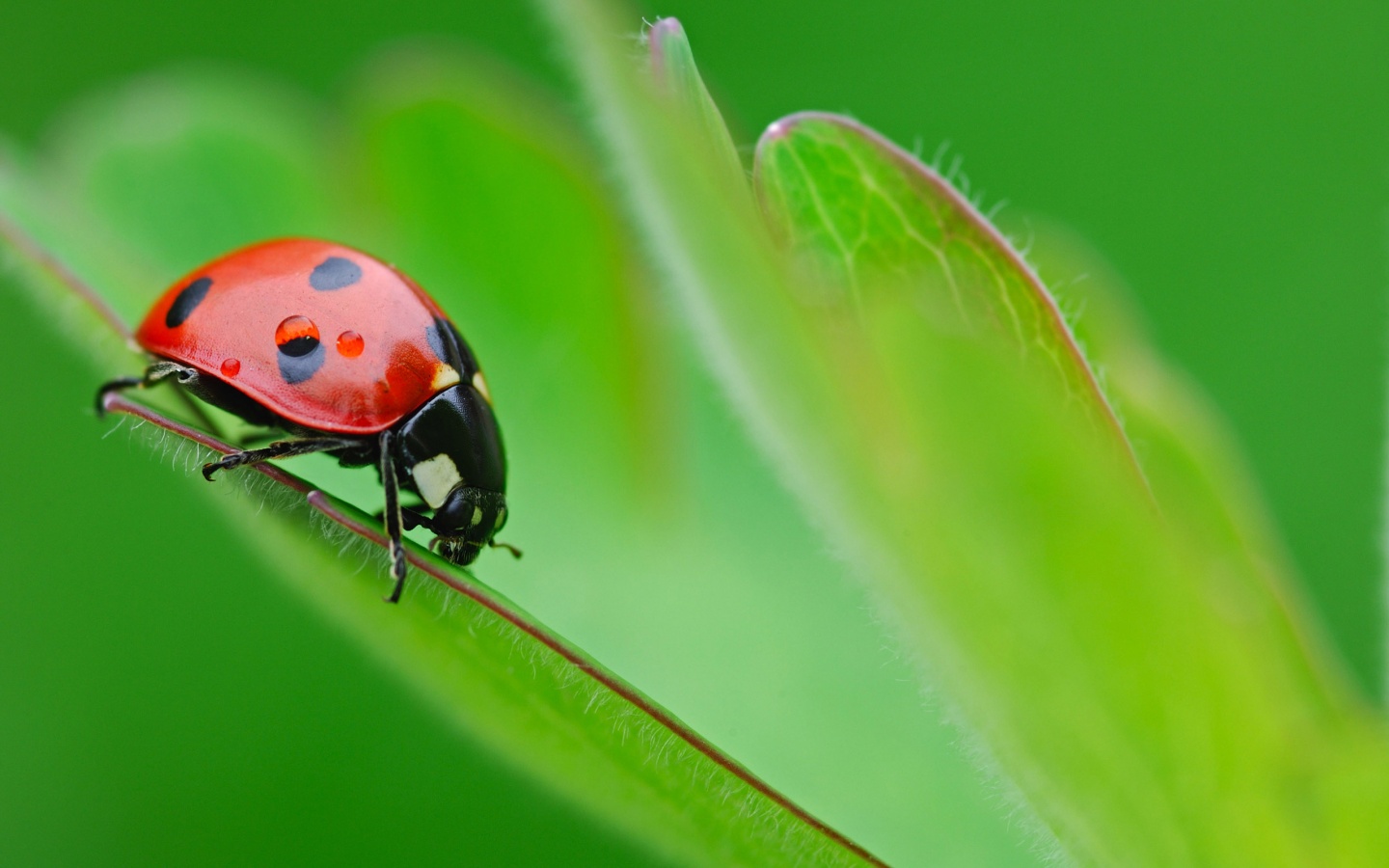 La Mariquita
Criamos mariquitas
Huevos
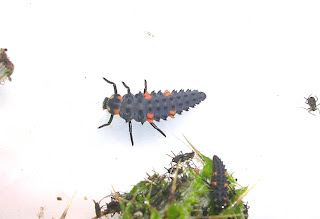 Larvas
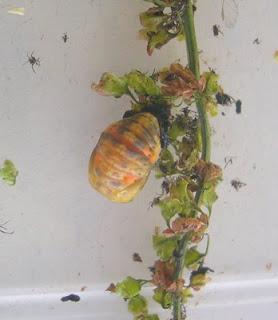 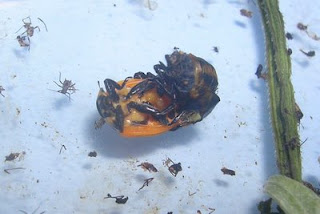 Mariquita
Pupa
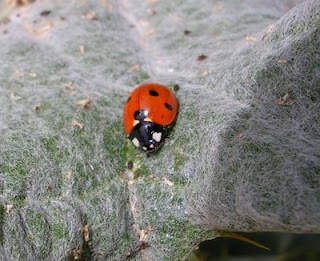 Mariquita
pasadas 3 horas
La cigarra
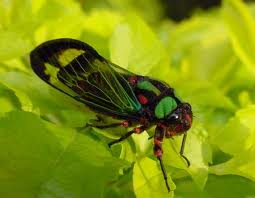 http://commons.wikimedia.org/wiki/File:Cicada_molting_animated-2.gif?uselang=es